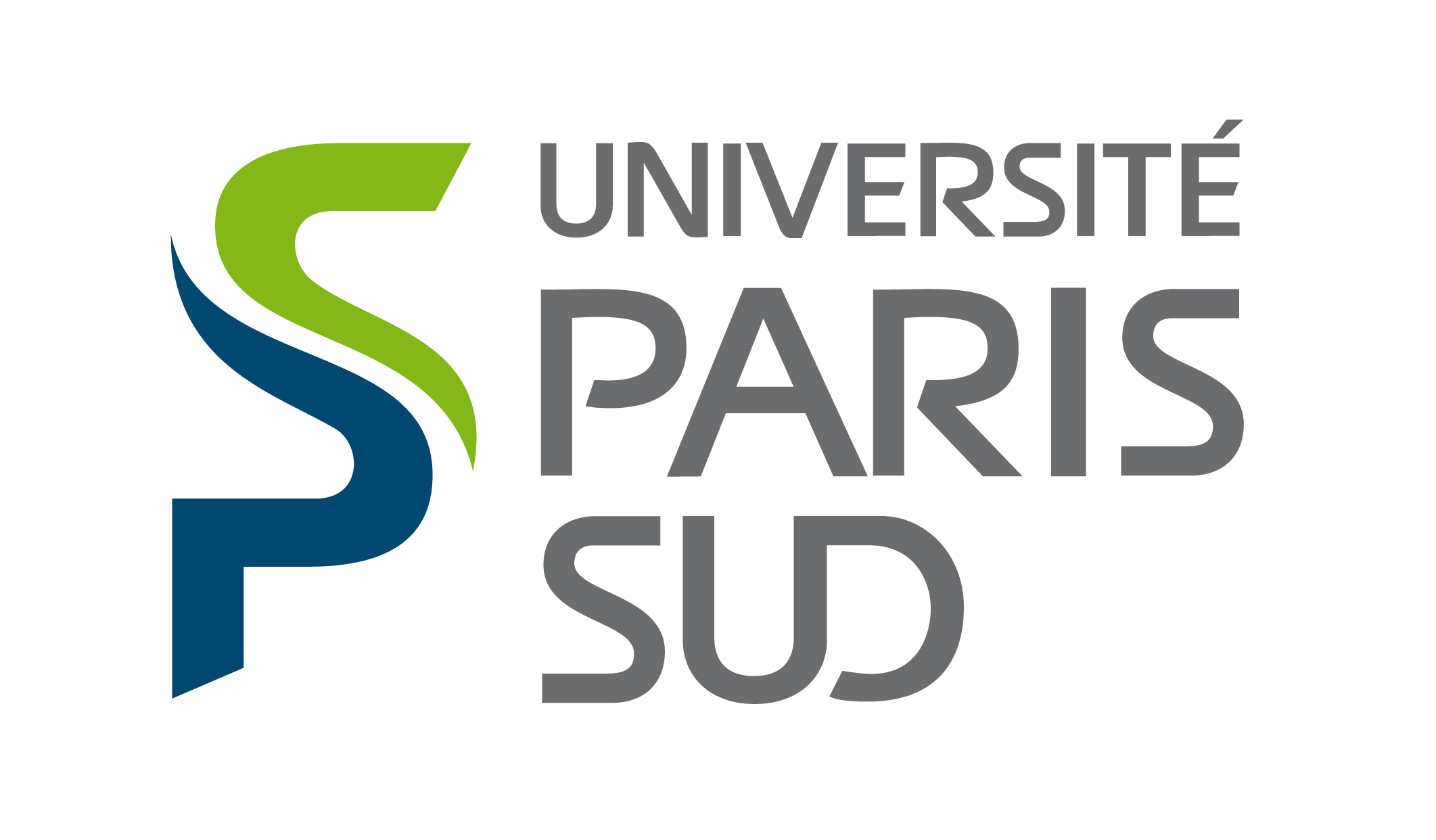 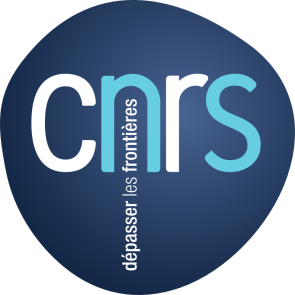 A new technique to produce and study the most exotic neutron-rich nucleiLICORNE @ IPN Orsay
Andrea Gottardo
on behalf of Jon Wilson and Matthieu Lebois
EUNPC2015
Aug 30 - Sep 4, 2015
Fission and large γ arrays
Spontaneous Fission 252Cf(SF), 248Cm(SF)
(Gammasphere, Euroball)
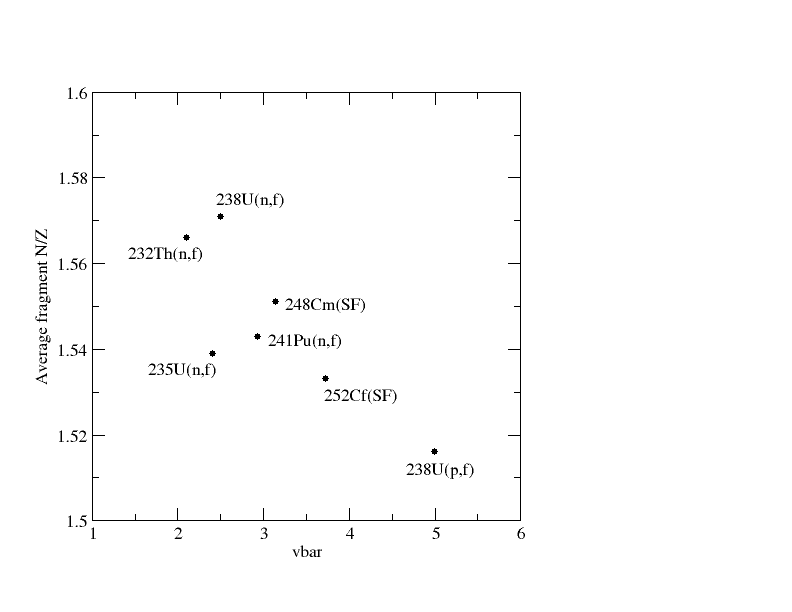 Exoticité
Fission by thermal neutrons 
235U(nth,f) 241Pu(nth,f) (EXILL Exogam@ILL)
Fission by fast neutron 238U(n,f), 232Th(n,f)
(LICORNE, IPN Orsay)
Neutron production in inverse kinematics
Sample
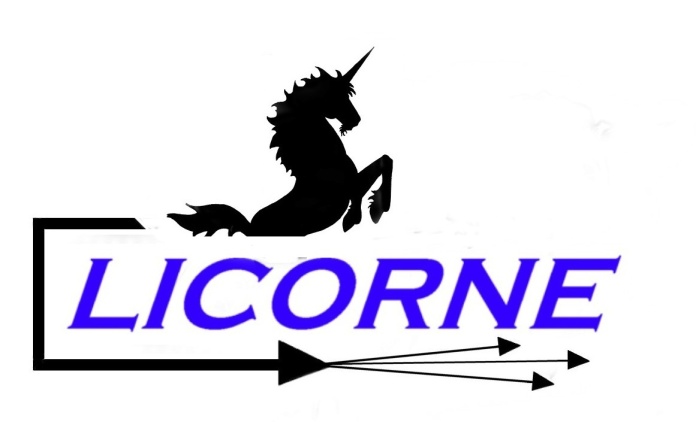 H target
n
γ
n
n
107 n/s/cm2
100nA 7Li
13-17 MeV
n
γ
Lithium Inverse Cinematiques ORsay NEutron source
p(7Li,7Be)n reaction in inverse kinematics
Focused source of fast neutrons between 0.5 and 4 MeV
[Speaker Notes: The last type of experiment is about capture for fission isomers studies.

It is now known that thei exist Extremely deformed isomers: that prefer to undergo fission because outter barrier is smaller than the inner barrier to go back to a less deformed state
Observed for Pu or in actinides.

Usually this type of experiment is performed by Detecting transfer reaction with a charged particle in coinc with delayed fission to get the isomer lifetime.

Unfortunately the Extremely weak population of these isomers makes that for some of them no gamma decay mode was measured.  Except when the fissility parameter gets reasonnably law: the inner barrier can become small enough to favorise the slow electromagnetic process through vs the fission]
Development of a gas target for LICORNE(commissionning performed nov. 2014)
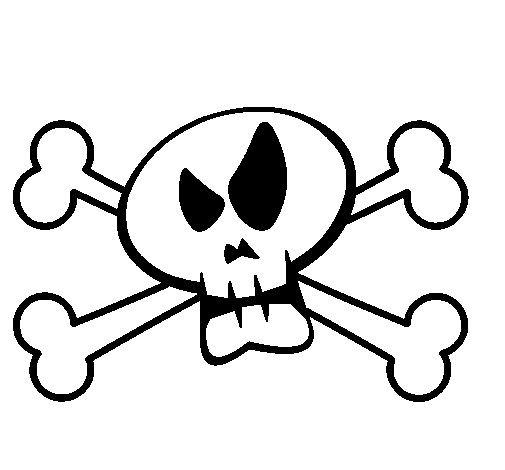 ??
Parasitic fusion evaporation reaction of 7Li on 12C
Ge
n
Need to change the PP target Gas target
n
n
Elements with Z > 73 required in the beam path
n
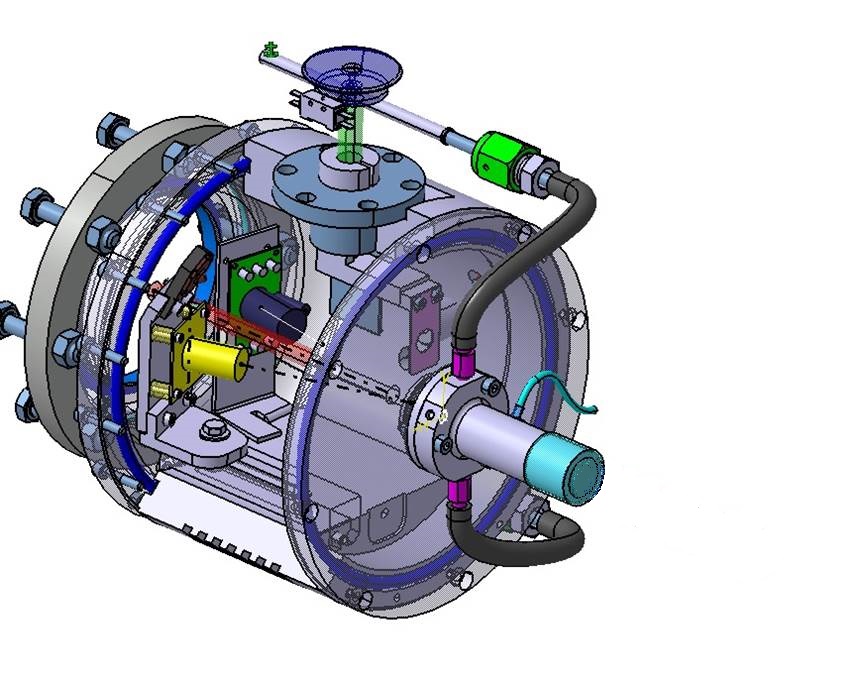 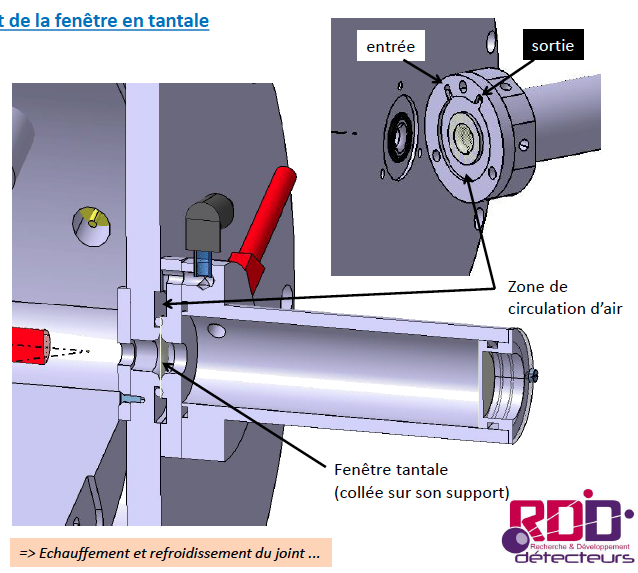 Out air
In air
Air circulation
Tantalum window
Target cooling
LICORNE setup (i)
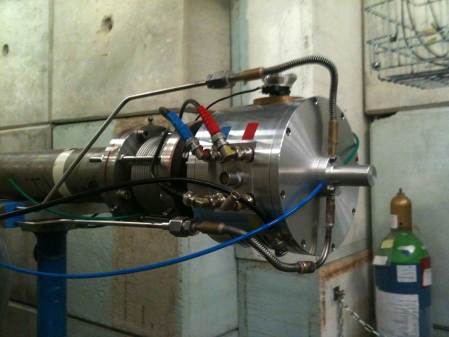 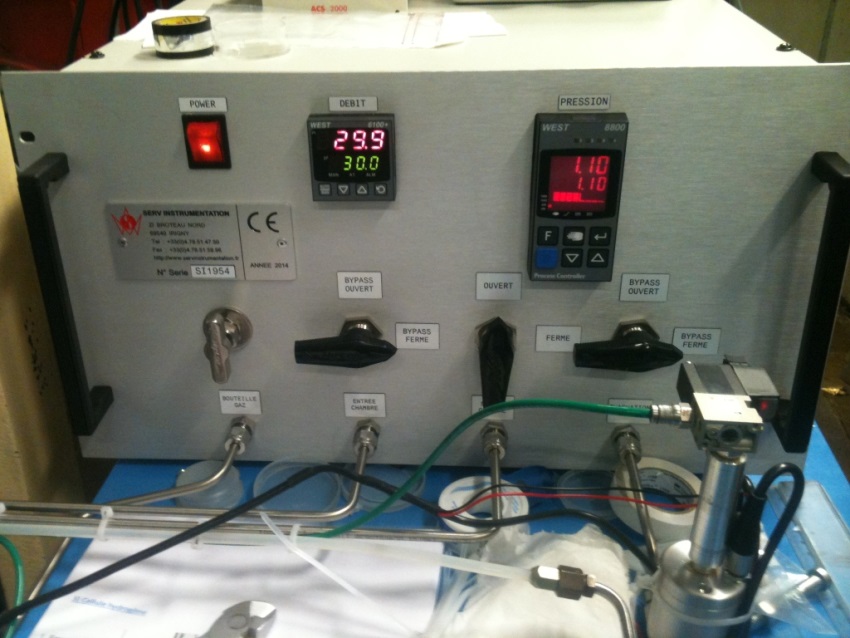 H2 pressure and flow control system
Hydrogen gas cells
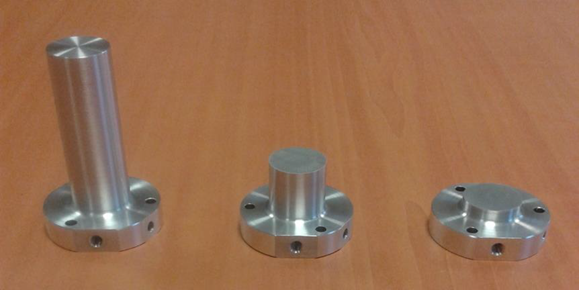 Development of a kinematically focused neutron source
with the p(7Li,n)7Be inverse reaction
M.Lebois, J.N. Wilson et al., 
Nucl. Instrum. Meth. A 735 145 (2014)
[Speaker Notes: The last type of experiment is about capture for fission isomers studies.

It is now known that thei exist Extremely deformed isomers: that prefer to undergo fission because outter barrier is smaller than the inner barrier to go back to a less deformed state
Observed for Pu or in actinides.

Usually this type of experiment is performed by Detecting transfer reaction with a charged particle in coinc with delayed fission to get the isomer lifetime.

Unfortunately the Extremely weak population of these isomers makes that for some of them no gamma decay mode was measured.  Except when the fissility parameter gets reasonnably law: the inner barrier can become small enough to favorise the slow electromagnetic process through vs the fission]
LICORNE setup (iI)
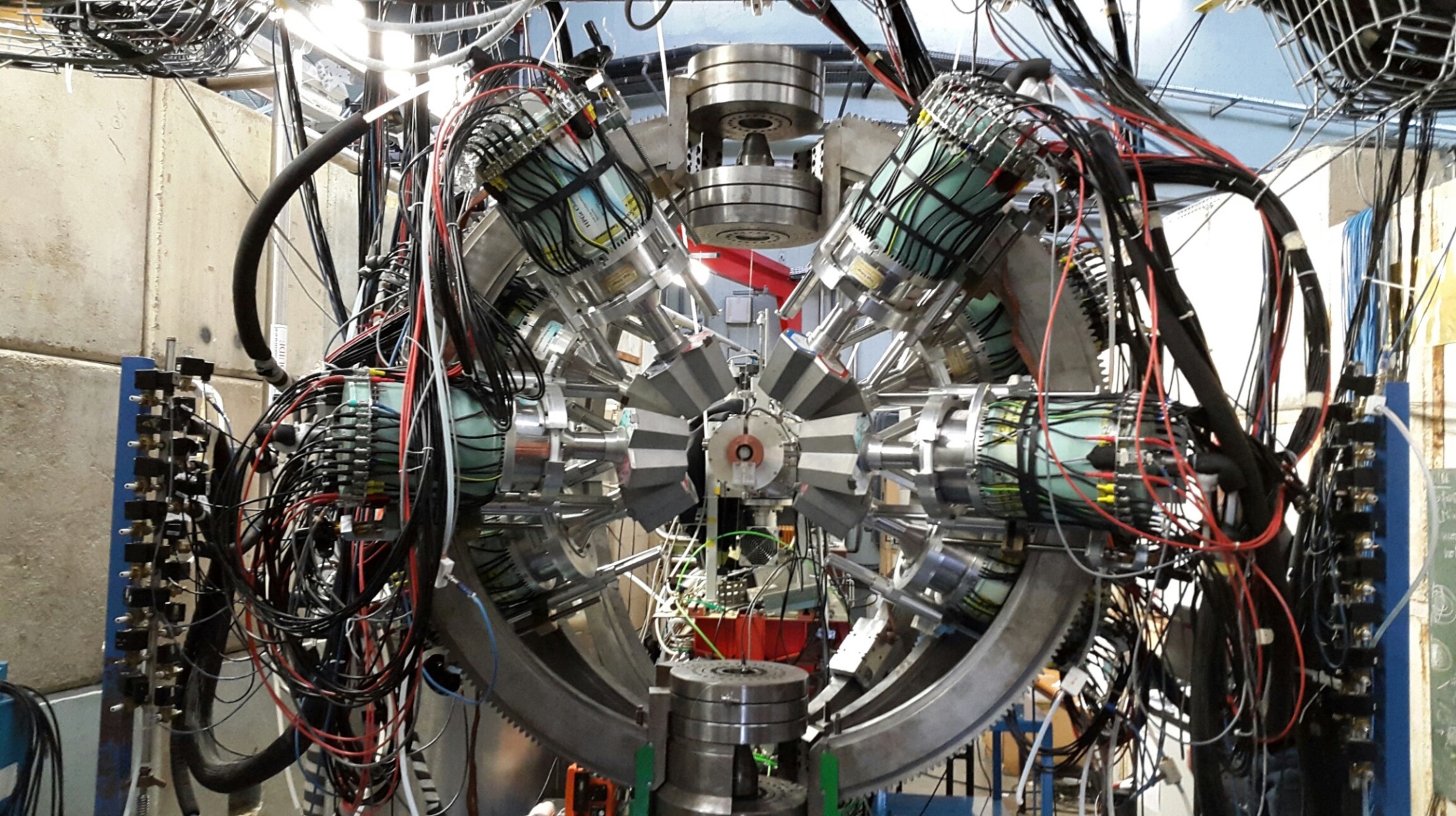 [Speaker Notes: I’ll start this presentation with an explanation about the LICORNE neutron source and why is it unique compare to the other ones.

Usually to produce high fluxes of neutrons, e use brute force with a very intense primary beam of a light particle sent on a heavier target. The choice of couple (projectile/target) will give the range of energy for the neutron production. On this figure, most used reaction cross section vs neutron energy for mono energetic neutron sources are given.
This type of source have a major drawbacks: first 99% of the neutrons are lost, and these lost neutrons will participate to the room background! But most of all, the fact that this type of source is isotropic make almost impossible the placement of a detection setup around a sample without a very heavy shielding.]
LICORNE setup (IiI)
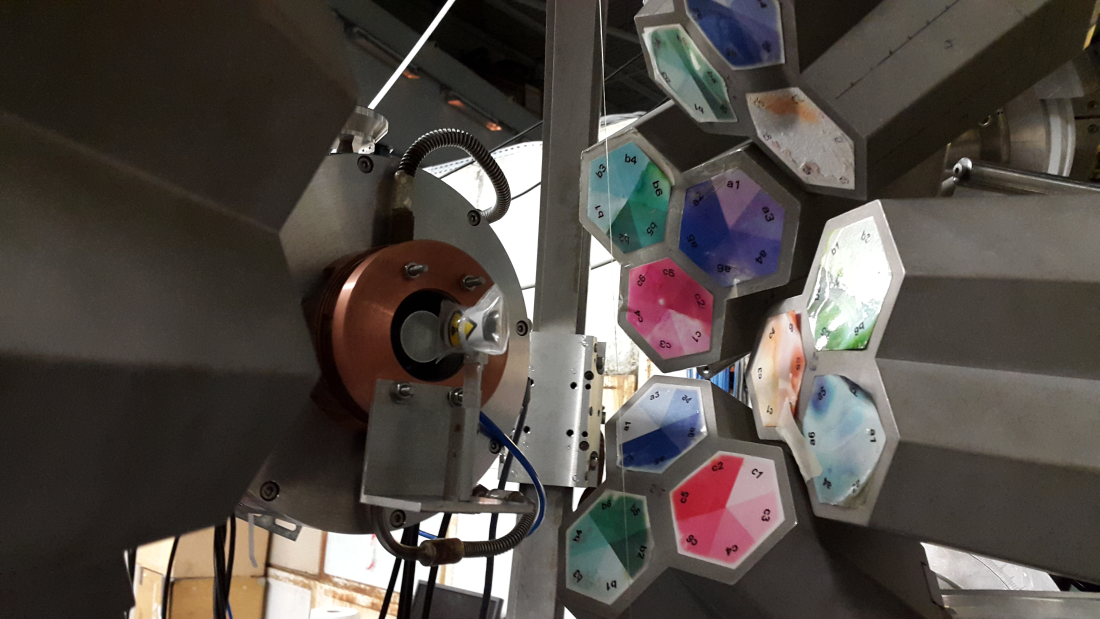 (p,p’) gamma shieldr
238U
metallic
Pulsed neutron beam
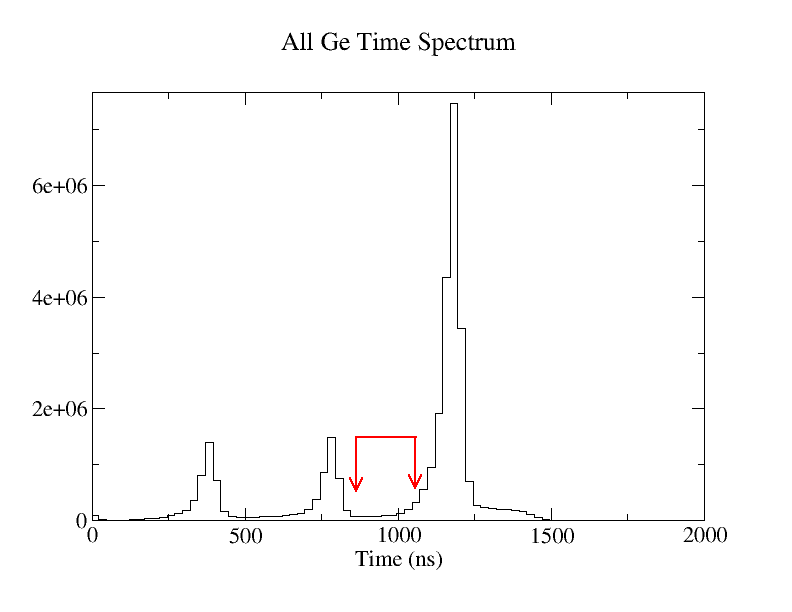 2 prompt g selection
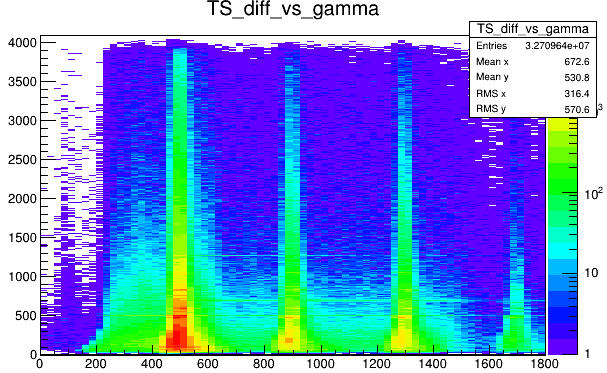 Prompt peak
Energy (keV)
400 ns
1 delayed g selection
Possibility of: 1)  isomer tagging

                      2)  cleaning the β background
Time (ns)
ISOMERS
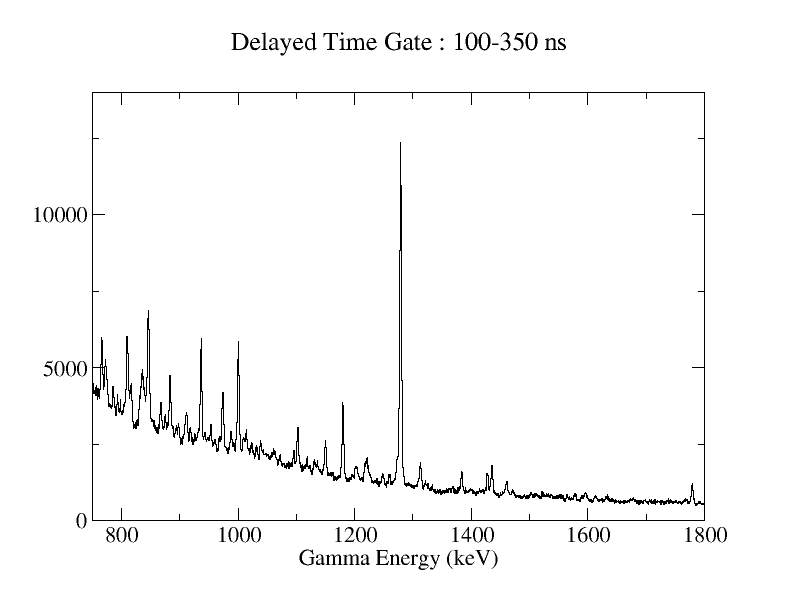 134Te 2+
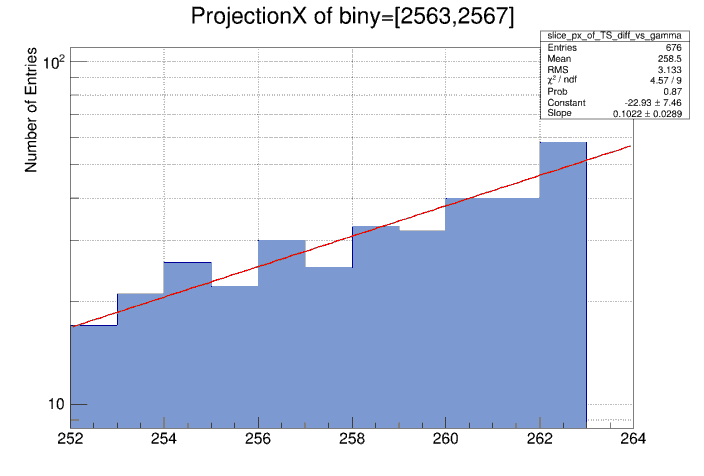 T1/2 ~ 170ns
Prompt-delayed γ coincidences
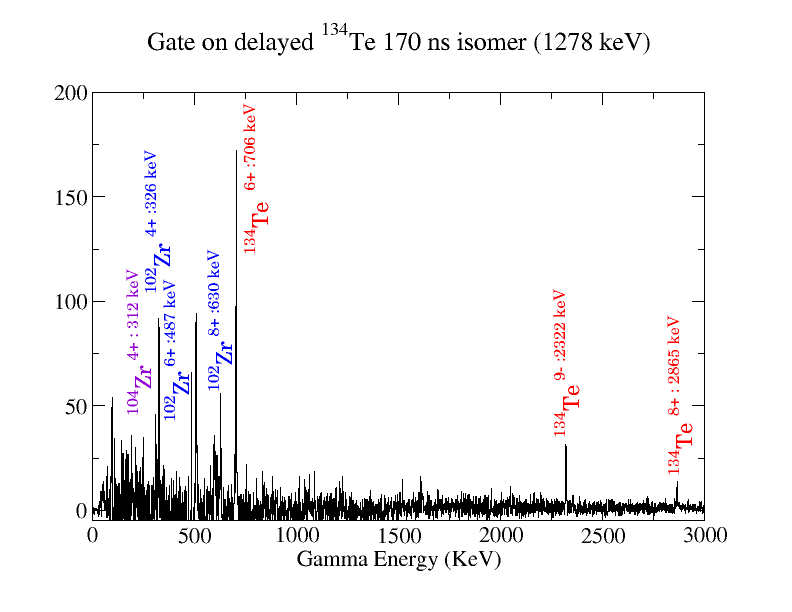 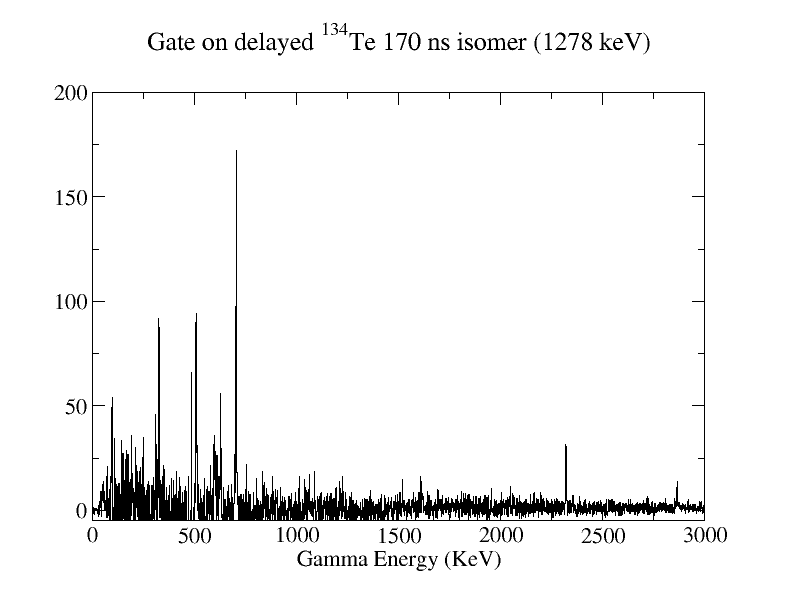 [Speaker Notes: At test experiment was performed in september 2012 to prove the feasability of such a source. From this experiment, we were able to build a dedicated reaction chamber for neutron production. This chamber was commissionned in june 2013.

In between we proposed to experiments at the ALTO advisory committee. One was performed in july.]
TIPS – Tagging Isomer PartnerS
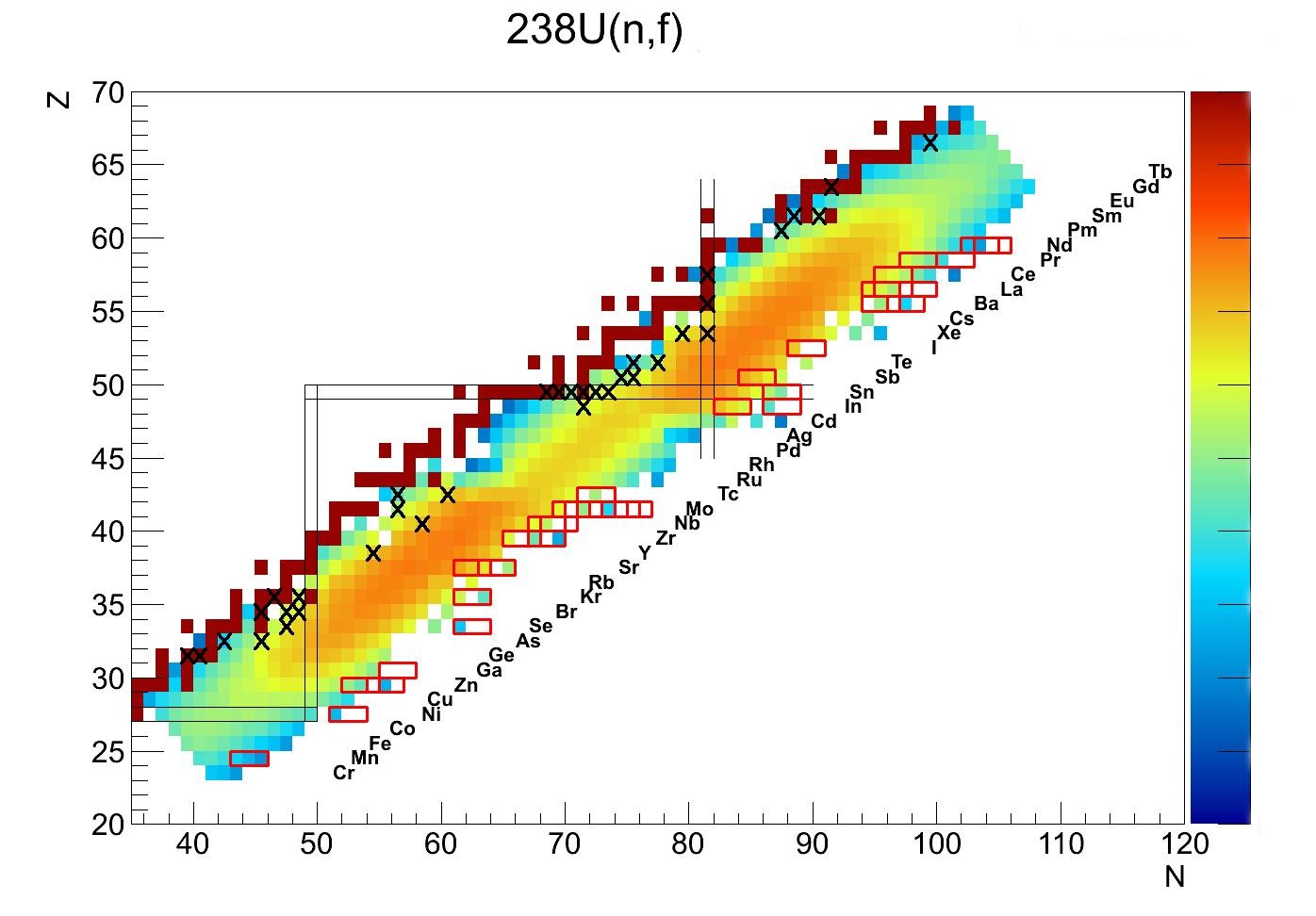 γ γ prompt: gate on 96sr 2+
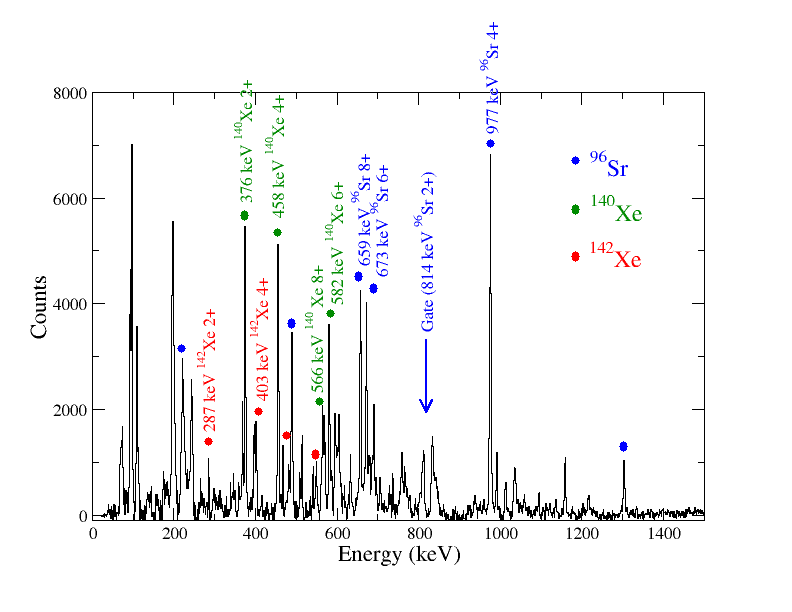 γ CUBE (prompt): gate on 100Zr 2+, 4+
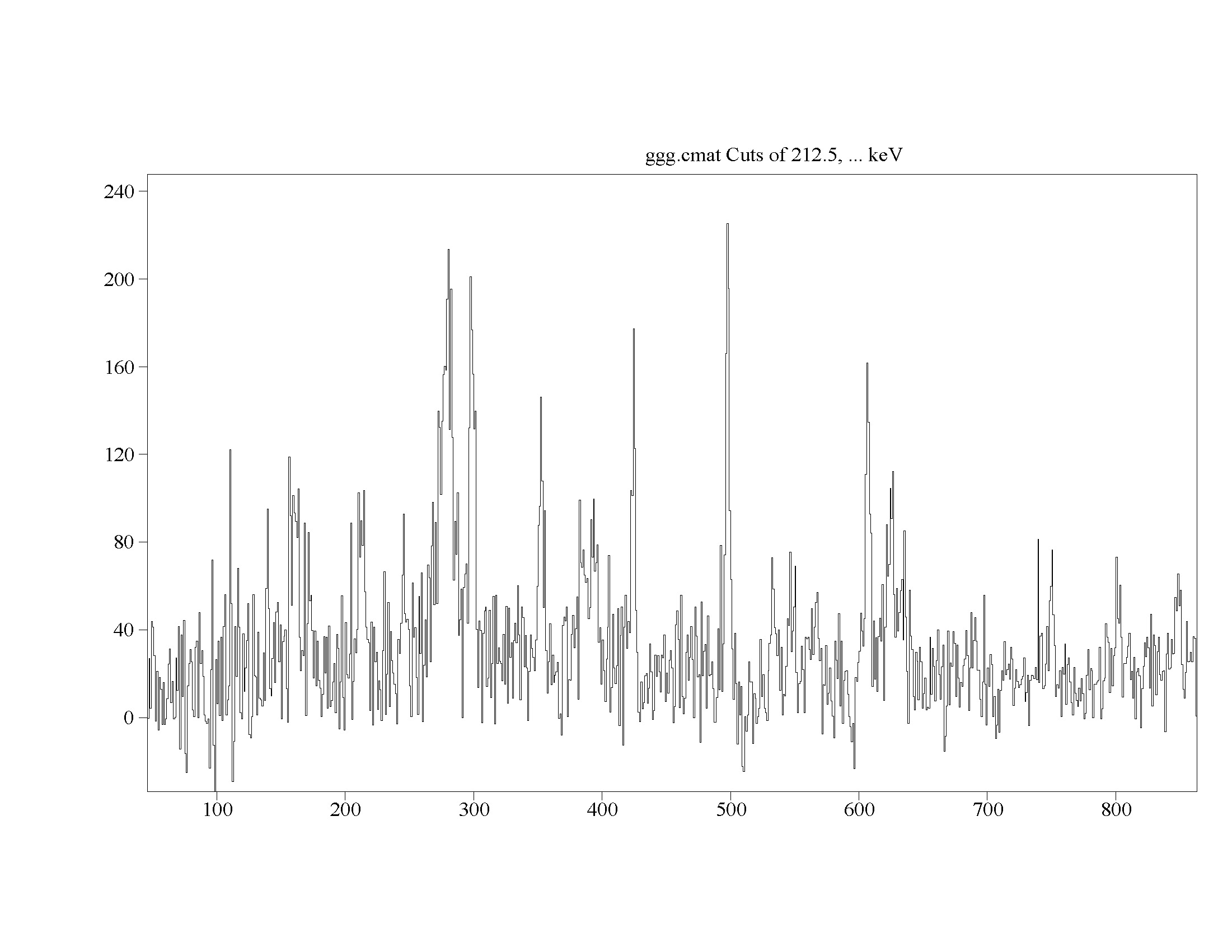 136Te +  100Zr = 239U - 3n
100Zr: 6+
136Te: 2+
136Te: 4+
136Te: 6+
100Zr: 8+
100Zr: 10+
100Zr: 12+
136Te: 8+
γ CUBE (prompt): gate on 102Zr 4+, 6+
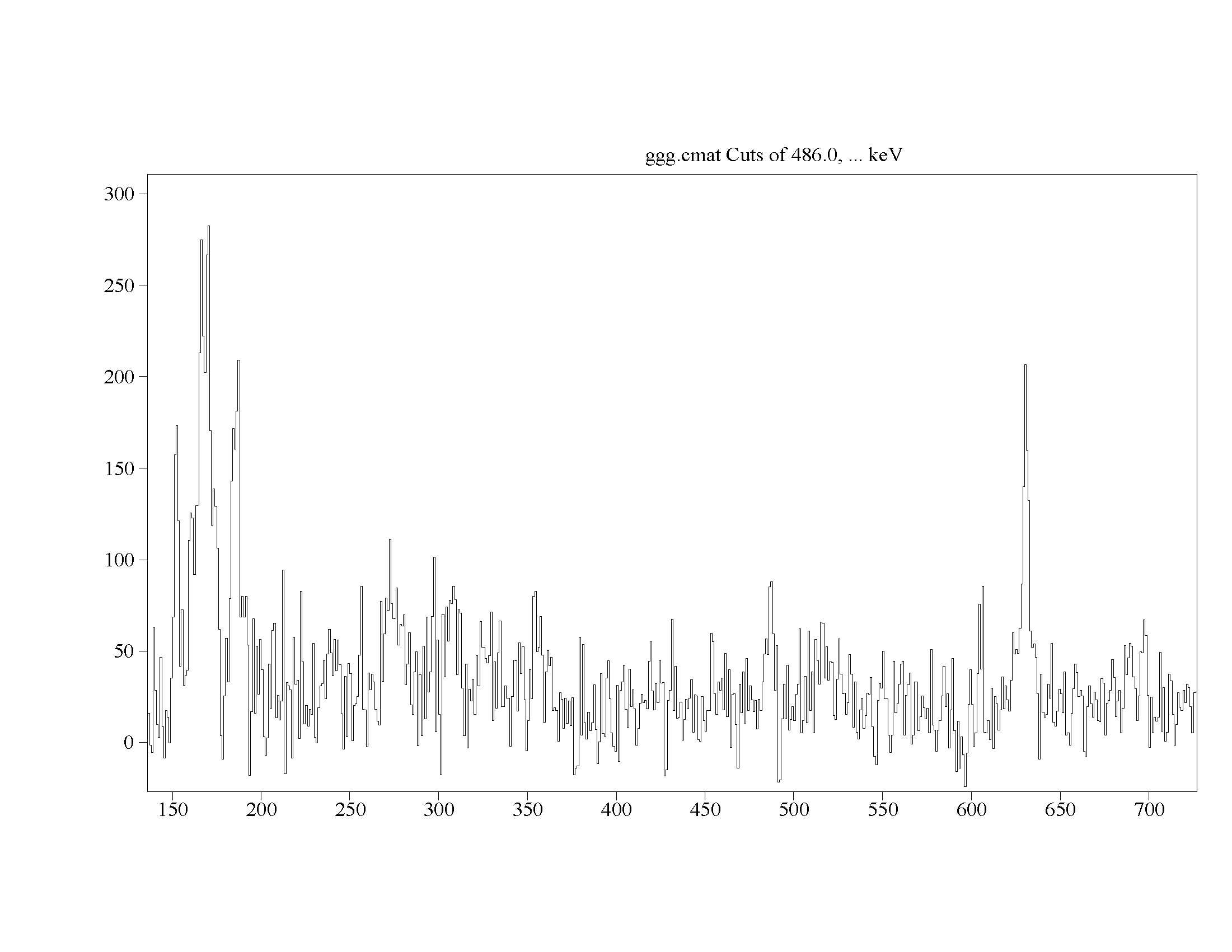 134Te has a 6+ isomer: no prompt γs !
102Zr: 2+
102Zr: 8+
COnclusions
LICORNE is an efficient method to produce very cold fission of the most neutron-rich system possible (239U): 2.6·109 coincidence events of Mγ >= 3 over 3 weeks

With pulsed beams possiblity of isomer tagging and better cleaning of standard prompt γ γ γ matrices by beta-background rejection

Future devolopements: Fast-timing, applications. ν-ball project for IPN Orsay.

Complementarity to other in-beam fission studies
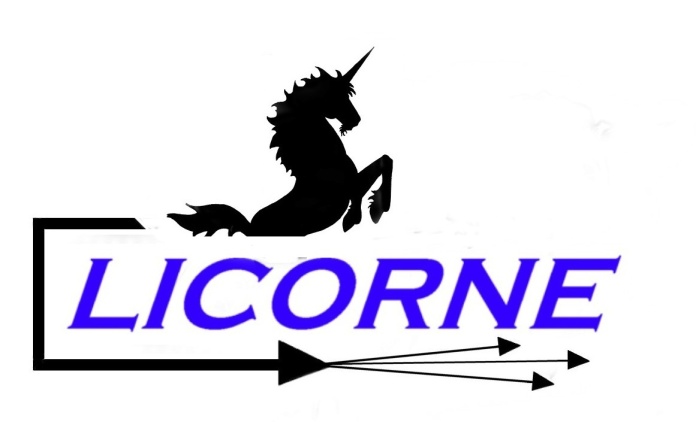 Background slides
The Future: FATIMA  for DESPEC
FATIMA = FAst TIMing Array = State of the art gamma-ray detection array for precision measurements of nuclear structure in the most exotic and rare nuclei.                     Part of the ~ £8M STFC NUSTAR project grant (runs 2012-16).
Good energy resolution (better than 3% at 1 MeV).
Good detection efficiency (between than 5% Full-energy peak at 1 MeV).
Excellent timing qualities (approaching 100 picoseconds).

Use to measure lifetimes of excited nuclear states & provide precision tests of theories of nuclear structure, uses a fully-digitised Data Acquisition System.









Collaboration with NPL (Radioactivity group) through NMO project on ‘Nuclear Data’ (Judge, Jerome, Regan et al.,) on parallel development of NPL-based array for use in traceable radioactive standards and traceability to the Bq.
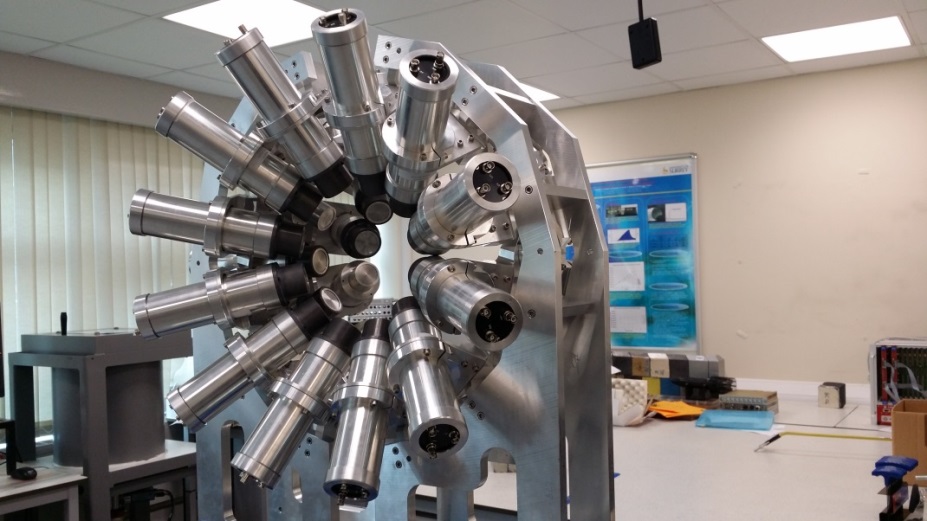 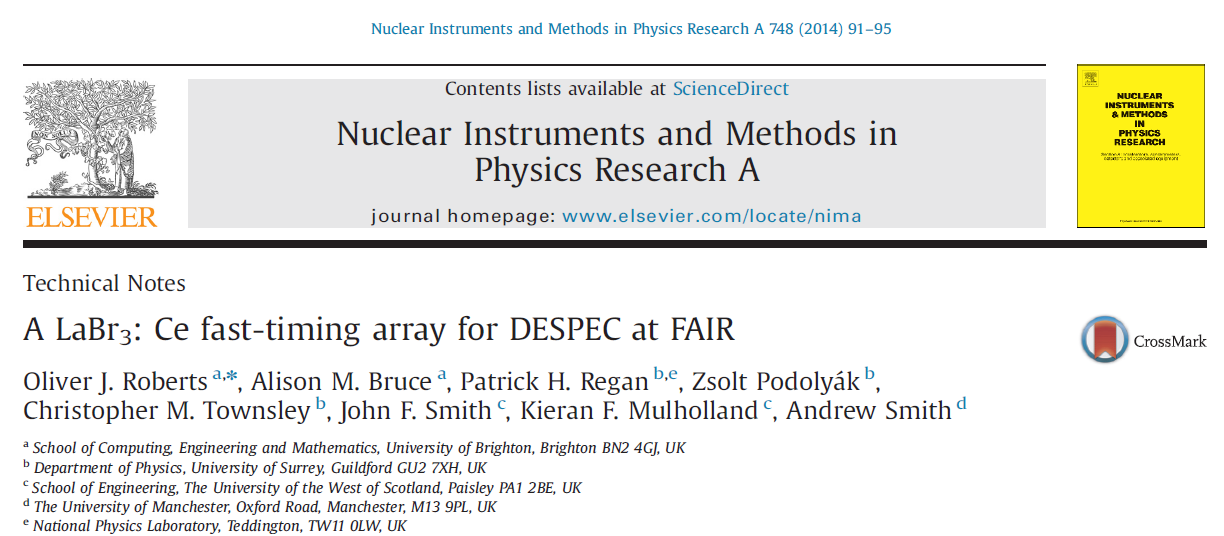 Available Fluxes
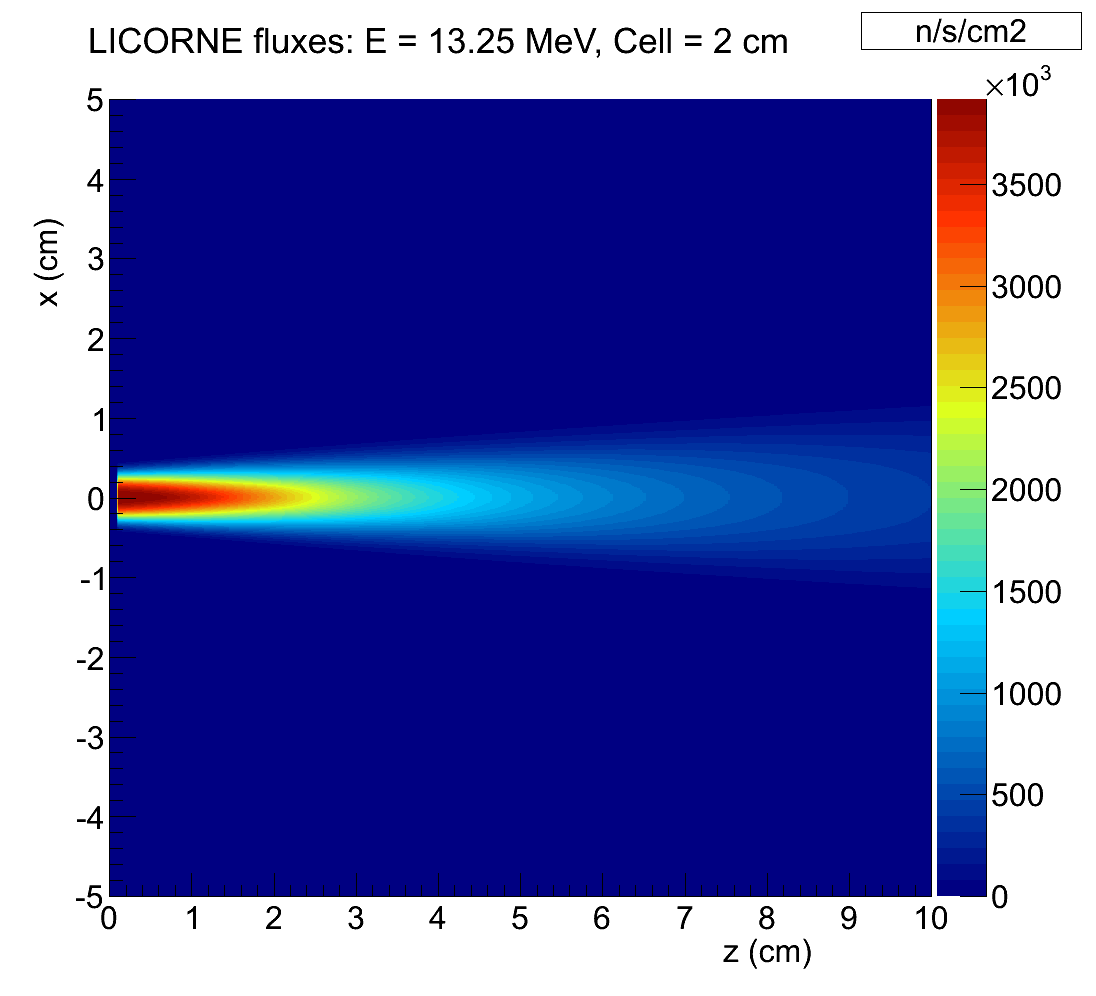